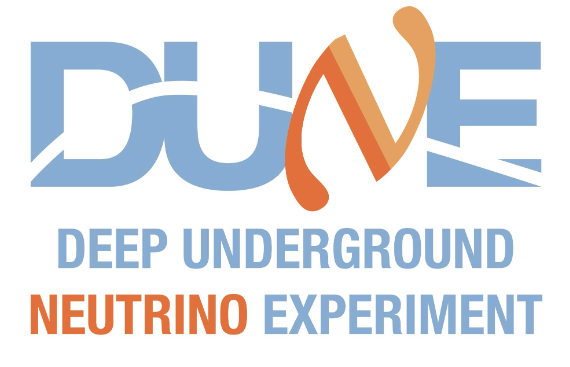 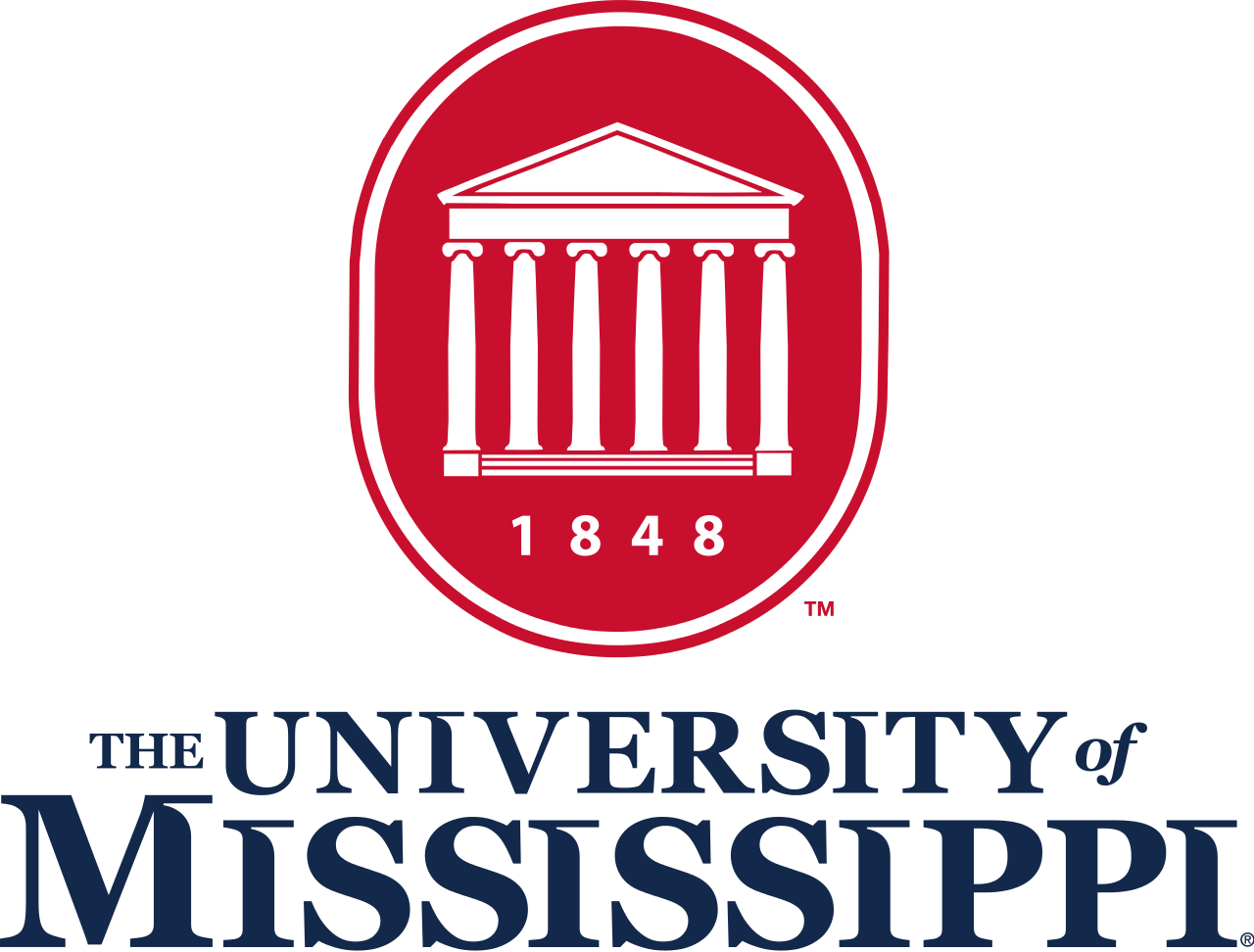 Charge mis-id Study
Xiaoyan Huang,
On Behalf of the DUNE Collaboration
Feb 22, 2024
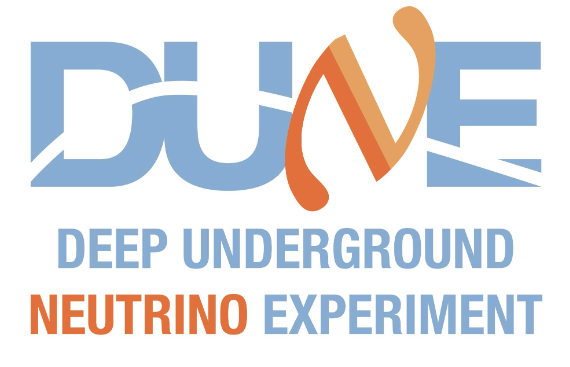 Muon Sign Selection
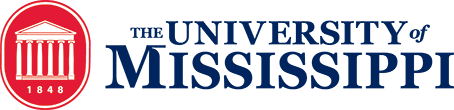 In TMS, charge sign sensitivity comes from the curvature of the track in the magnetic field, but a simpler technique was used here to estimate the TMS charge sign sensitivity.
In this study, the TMS charge sign sensitivity was estimated by comparing the deviations of particle tracks from a straight line using truth information in the x − z view. 
This sign selection metric provides a measure of performance with little dependence on the reconstruction.
[1]
[1]Ref DUNE Doc-DB 25546
‹#›
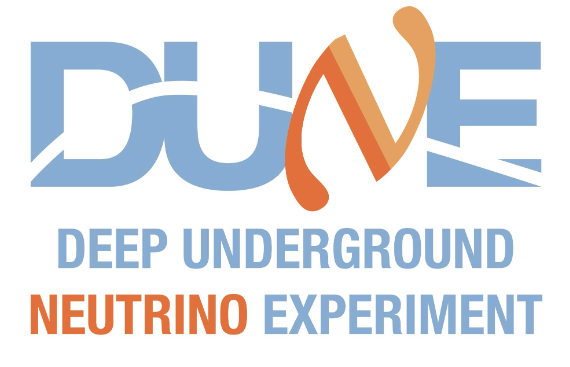 Method explained with figure
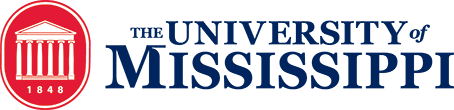 [2]
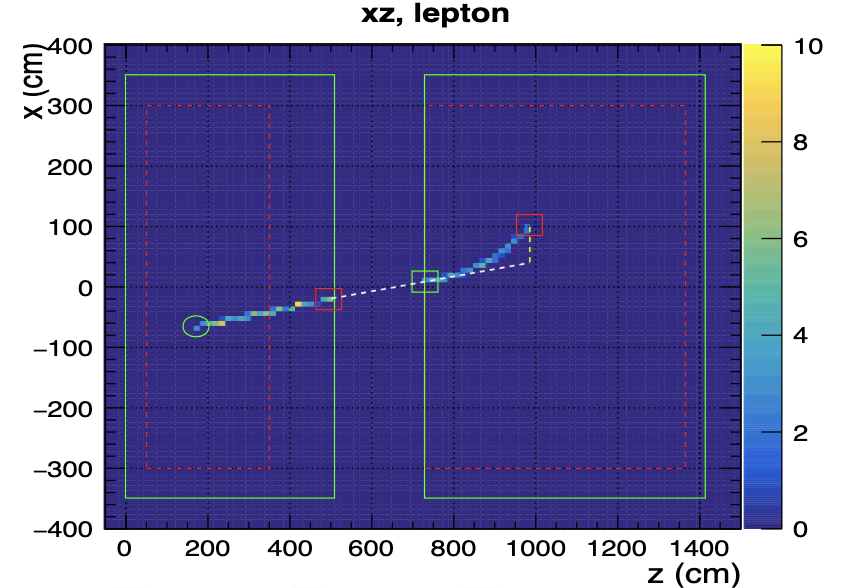 [1]
[2]Ref DUNE Doc-DB 25546, Clarence’s plots are also from here.
‹#›
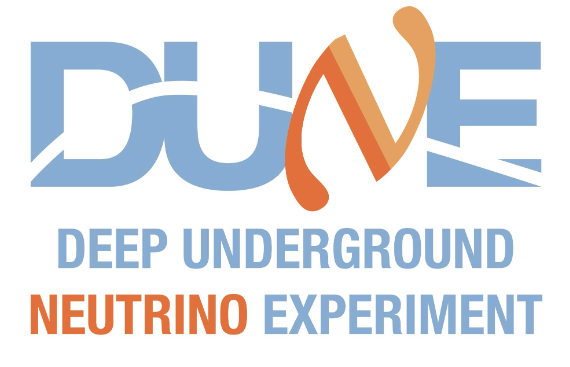 equation used
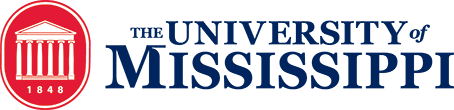 The equation derived for the “signed distance” is:

SD = (x3 − x1) − (x2 − x1)(z3 − z1)/(z2 − z1)

where x1,2,3, z1,2,3 is the x, z position of the ND-LAr exit point (or ND-LAr start point), TMS entry point (or ND-LAr exit point), and the last hit in the TMS, respectively.
‹#›
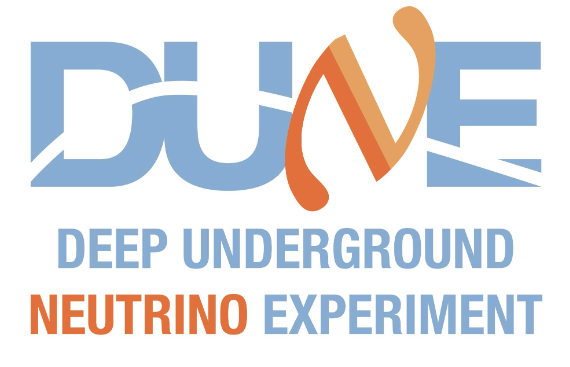 Comparisons
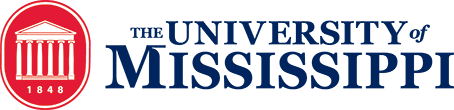 Comparison between Clarence’s results(similar study, about 2 years ago) and my results , mine are on the right
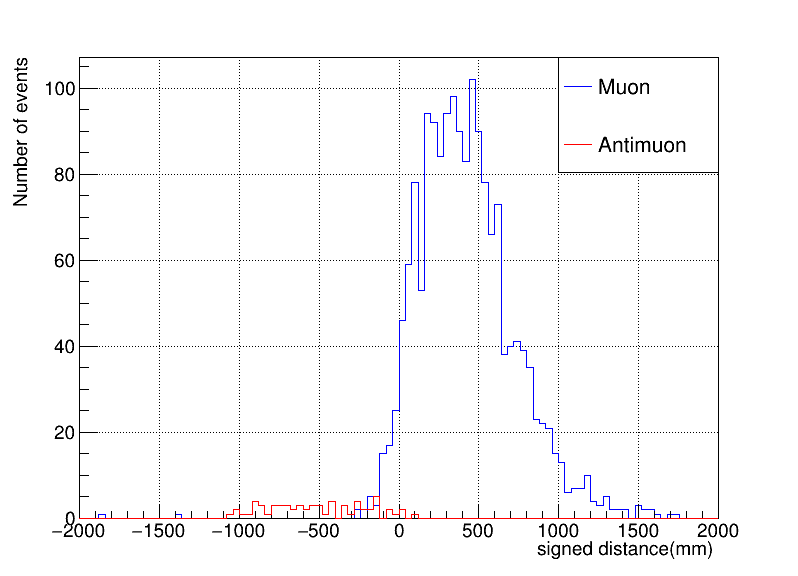 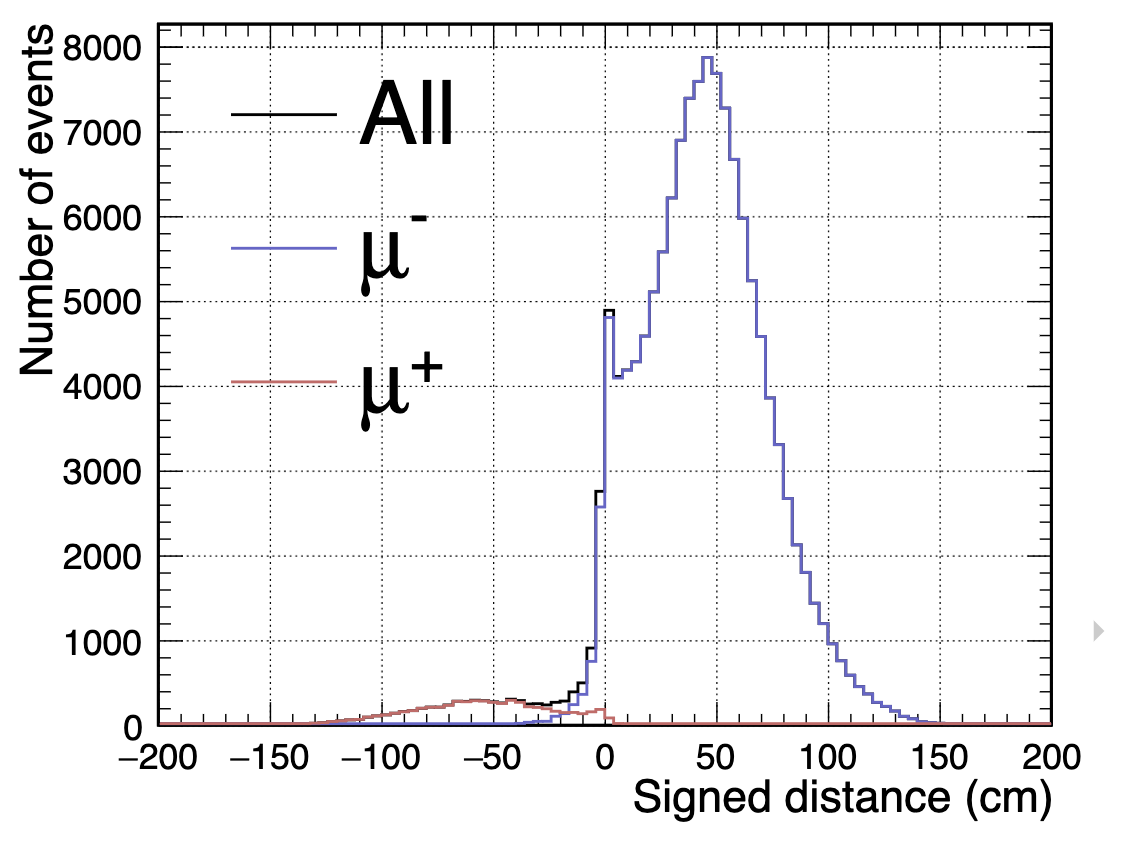 ‹#›
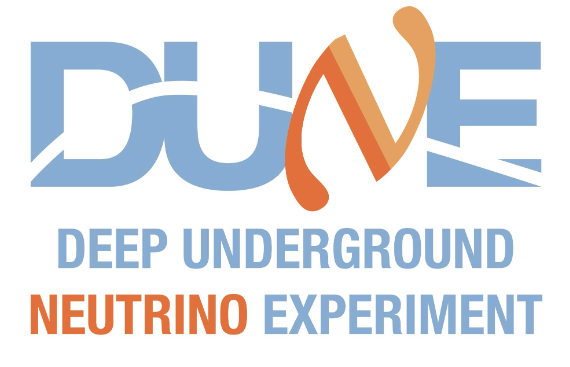 Some comments
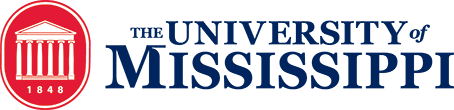 Clarence’s study only uses tracks in the center region to avoid the changing field in the low and high x region. My study uses all three regions.
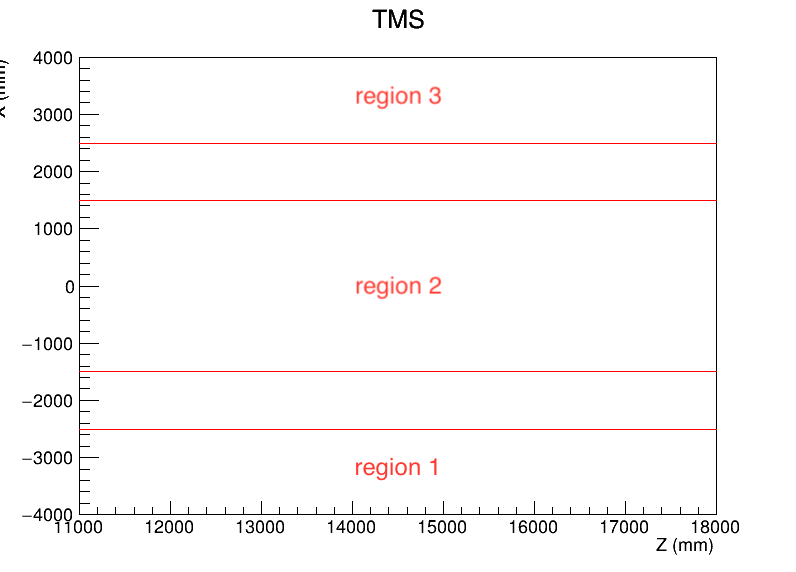 ‹#›
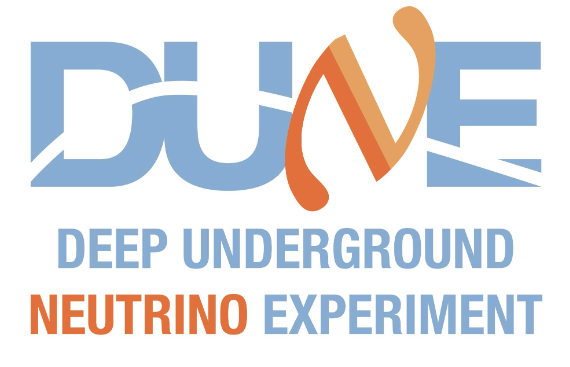 Some comments
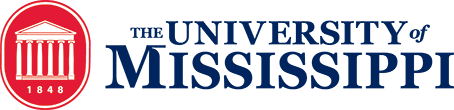 muon_lar_start_tms_end: 3346
‹#›
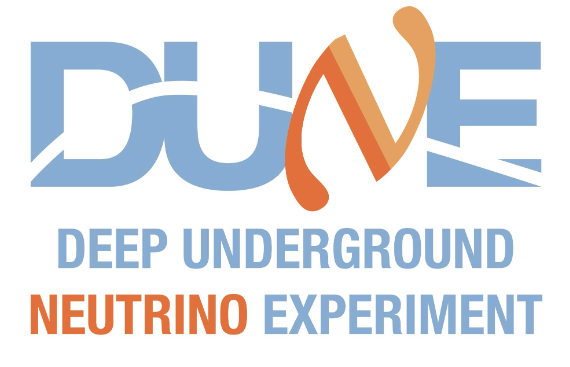 Some comments
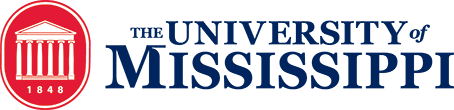 Problematic entries in the datafile
TrackHitPos 	= 15033,
              	3113.5, 15193, 2972.01, 15193, 3042.75,
              	15353, 2972.01, 15673, 2936.64, 15833,
              	2901.27, 15993, 2865.9, 16153, 2865.9,
              	-999, -999, -999, -999
‹#›
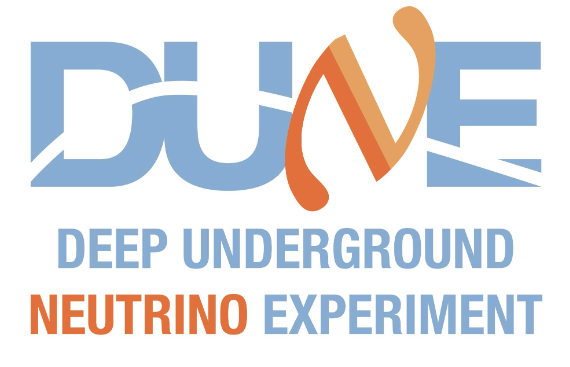 Some comments
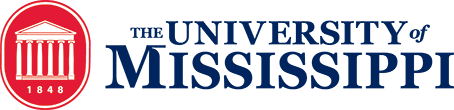 Problematic entries in the datafile cause problems
Method 1. Use every hit, not just the end point. Loop over the hits summing the signed distance to the reference line.
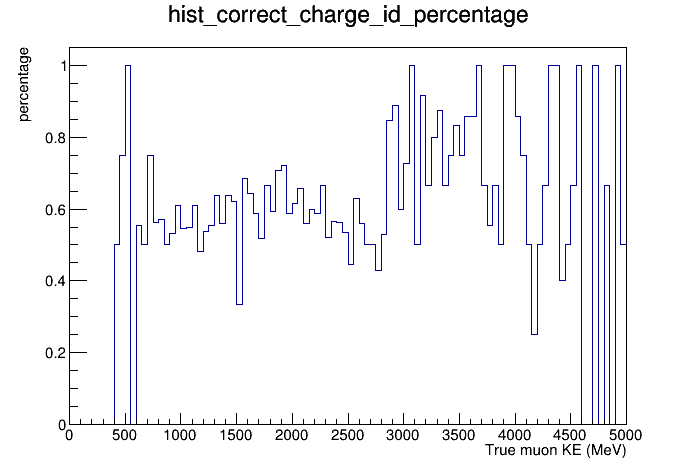 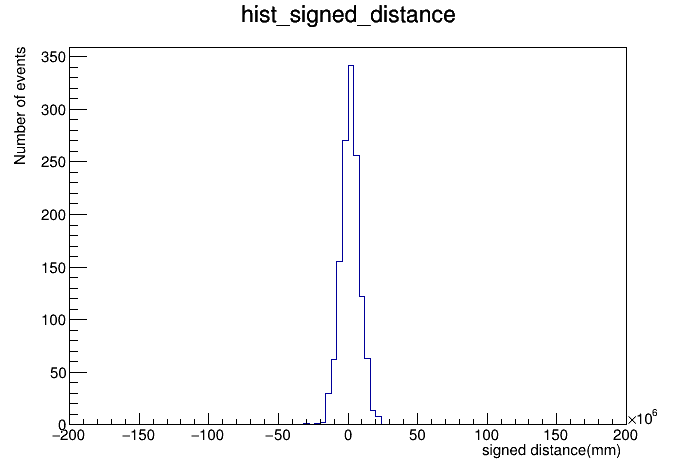 ‹#›
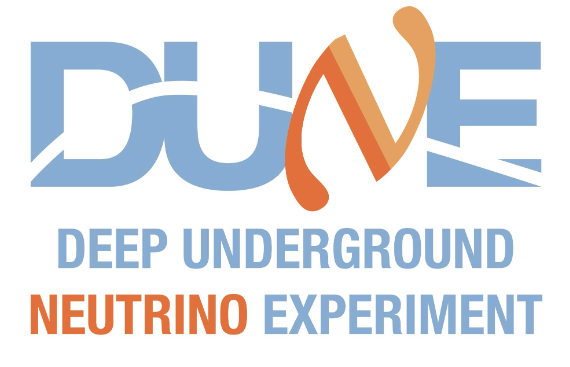 Some comments
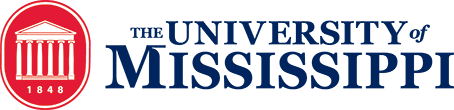 Problematic entries in the datafile, temporary fixes
Use a line in my code to skip -999:
if event.TrackHitPos[i]==-999: continue
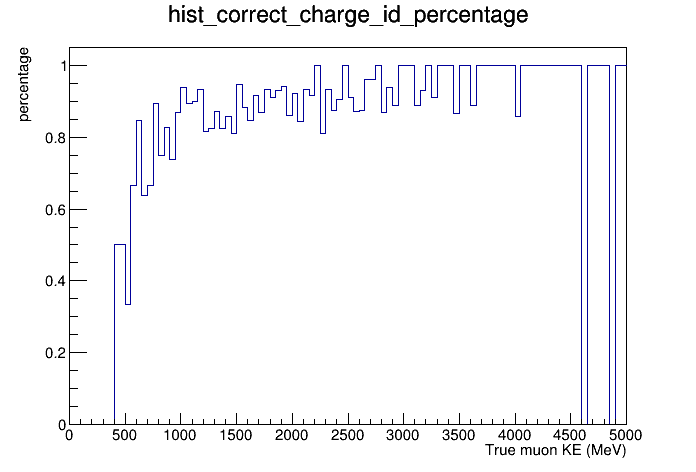 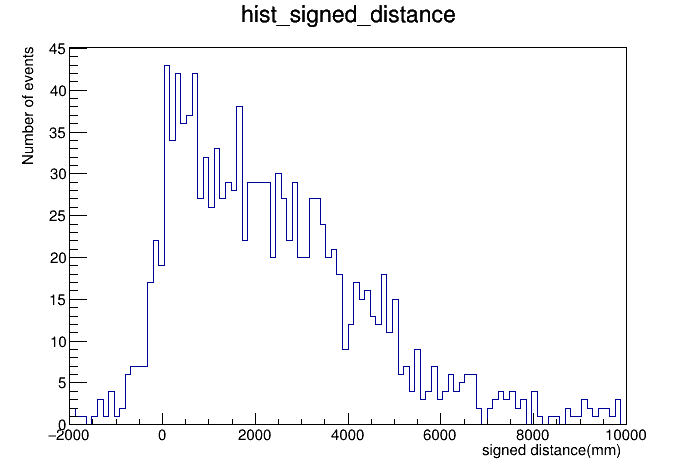 ‹#›
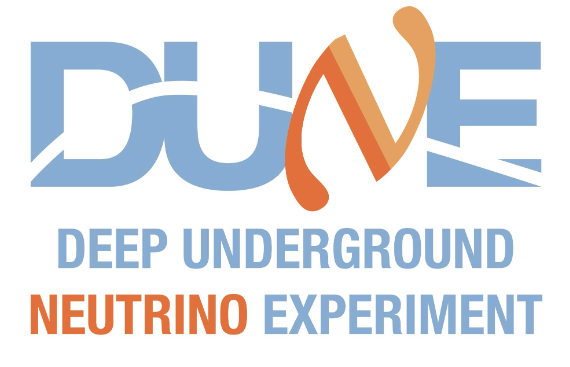 Some comments
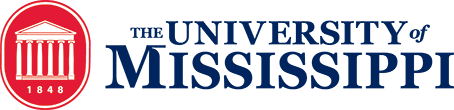 Method 1. Use every hit, not just the end point. Loop over the hits summing the signed distance to the reference line.
                  correct_percentage: 0.894
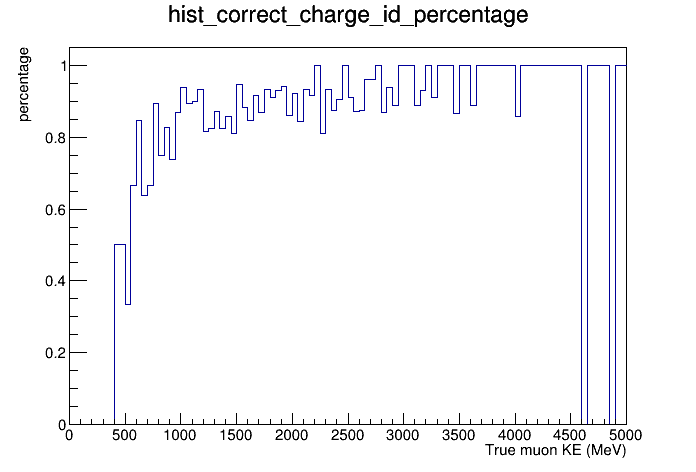 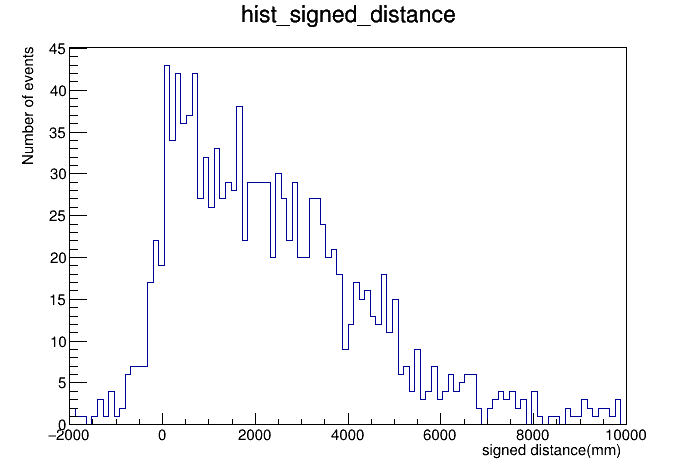 ‹#›
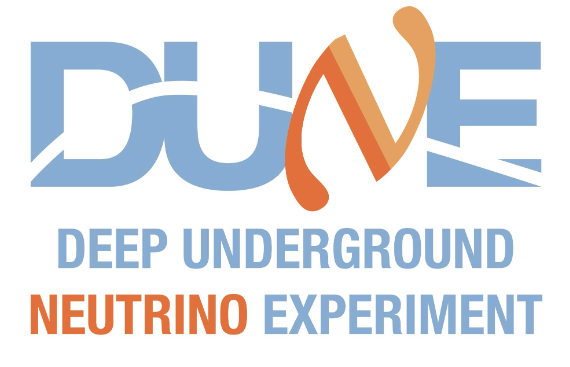 Some comments
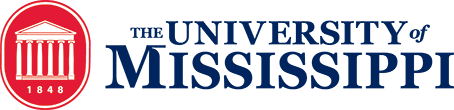 Method 2. Use the signed distance squared rather than signed distance.Loop over the hits.
correct_percentage: 0.907
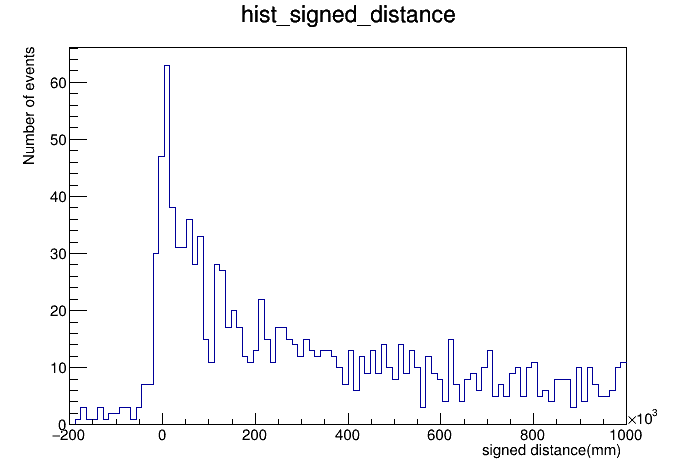 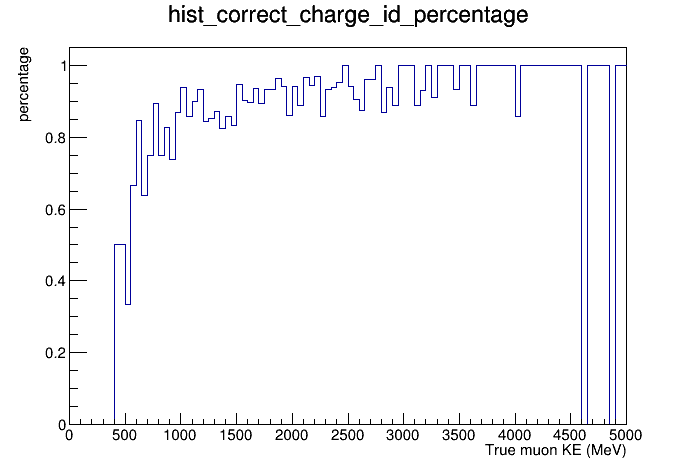 ‹#›
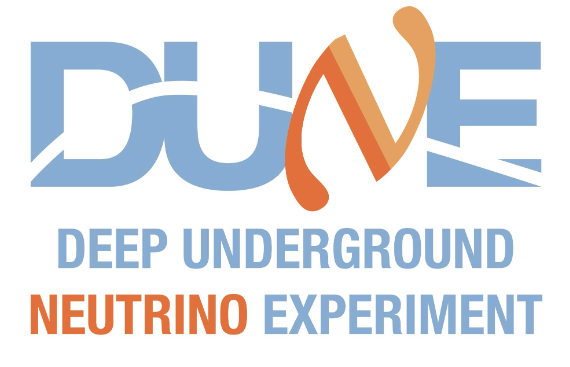 Comparisons
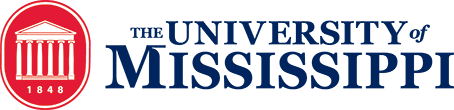 Because the data file I use contained much fewer events, I have smaller statistics, which is going to plague me when it comes to antimuons. A problem, my plot doesn’t have data between 0 to 500MeV, not sure if it is the low statistics or something else(muons with KE <500MeV don’t make it to TMS?).
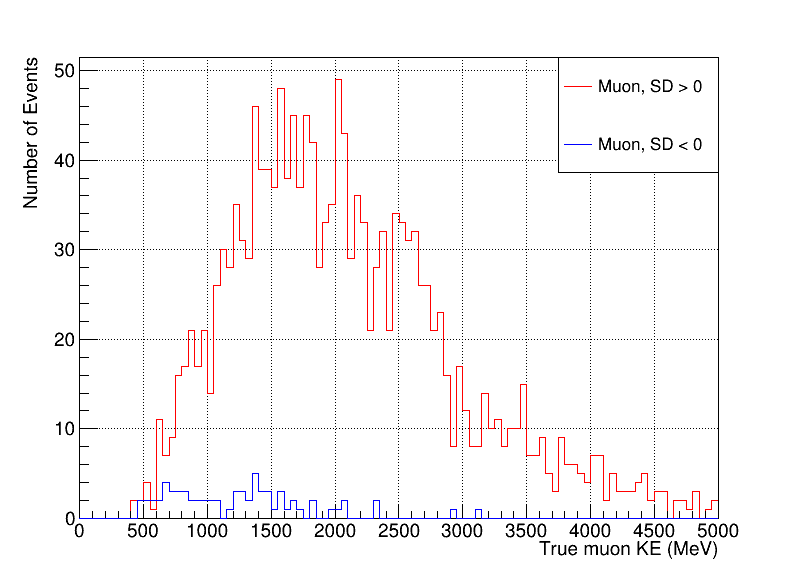 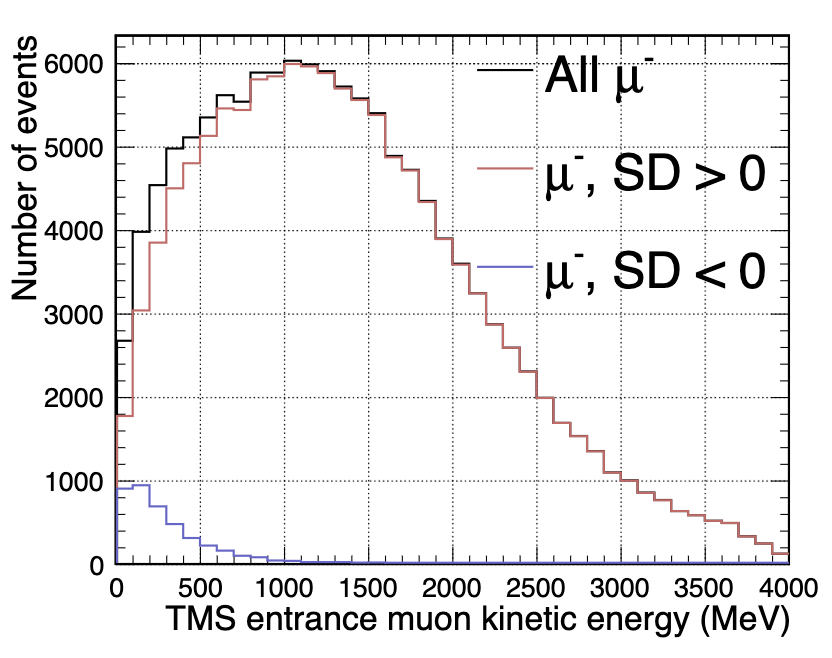 ‹#›
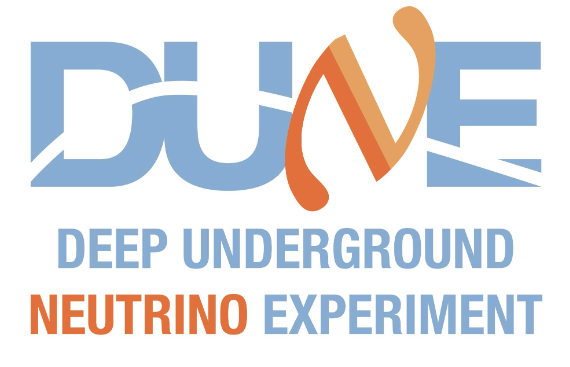 Comparisons
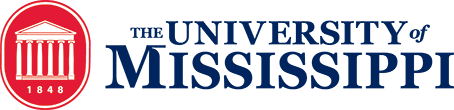 My total correct percentage is 93.5%, Clarence’s is 96.6%
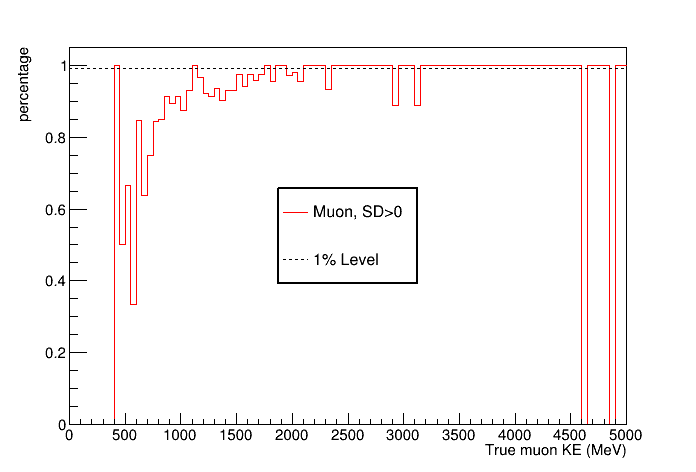 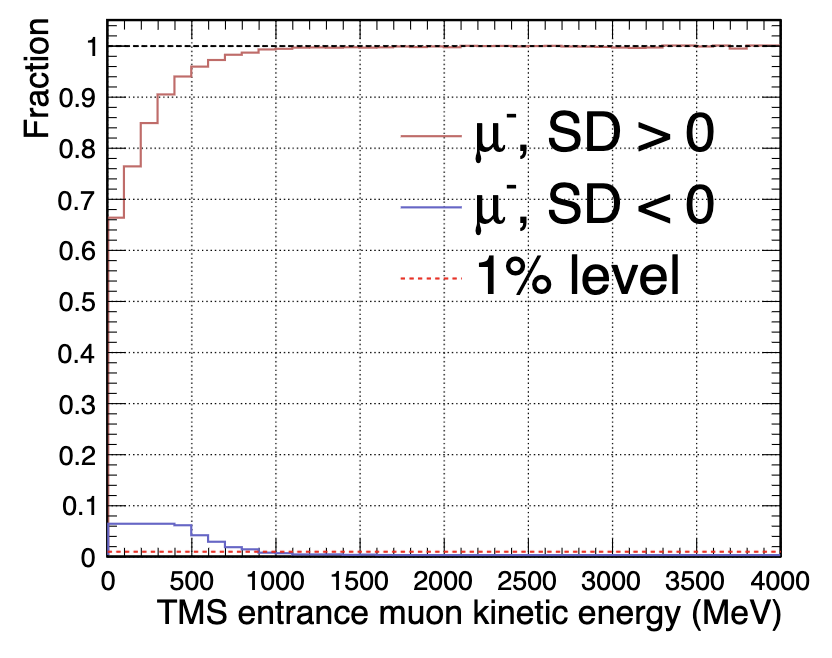 ‹#›
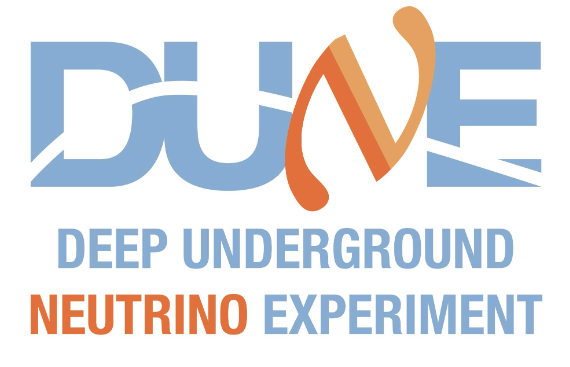 Comparisons
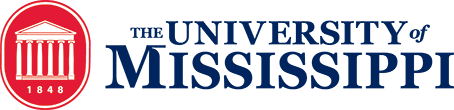 Low statistics make my plot unrecognizable
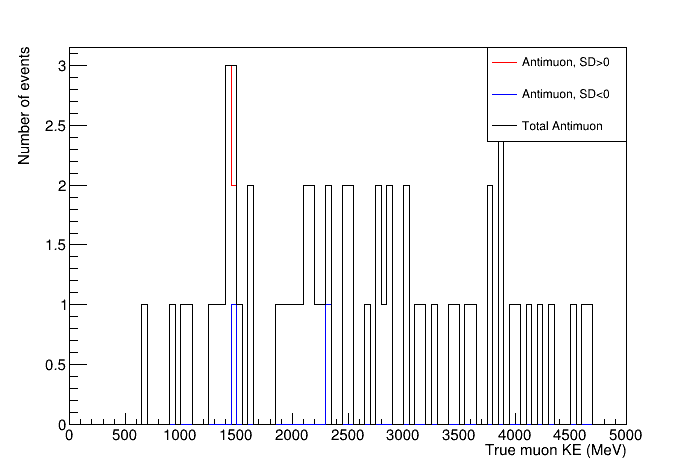 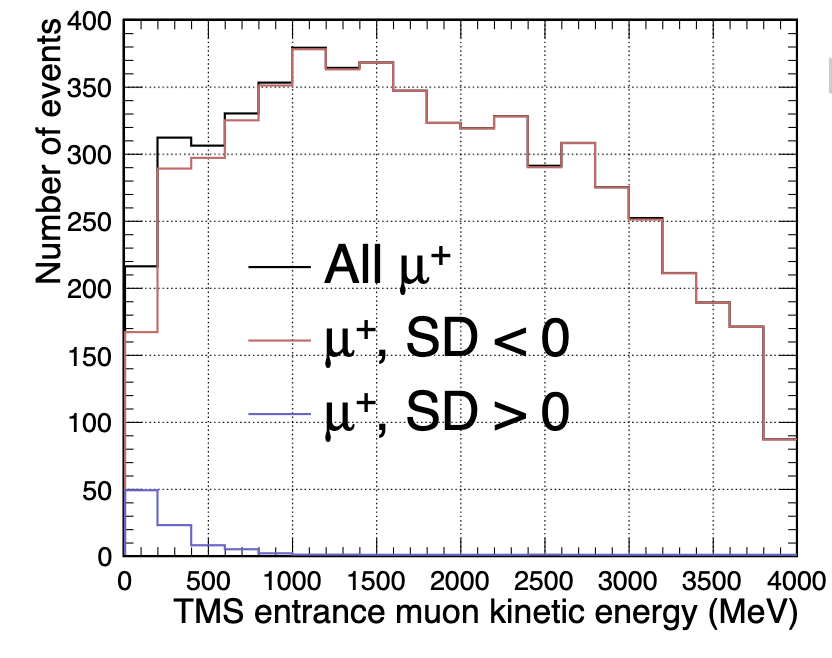 ‹#›
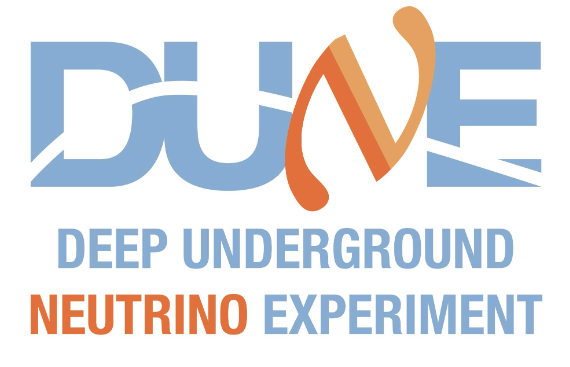 Comparisons
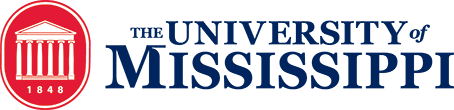 I have such low statistics,  so no plot from me at this time
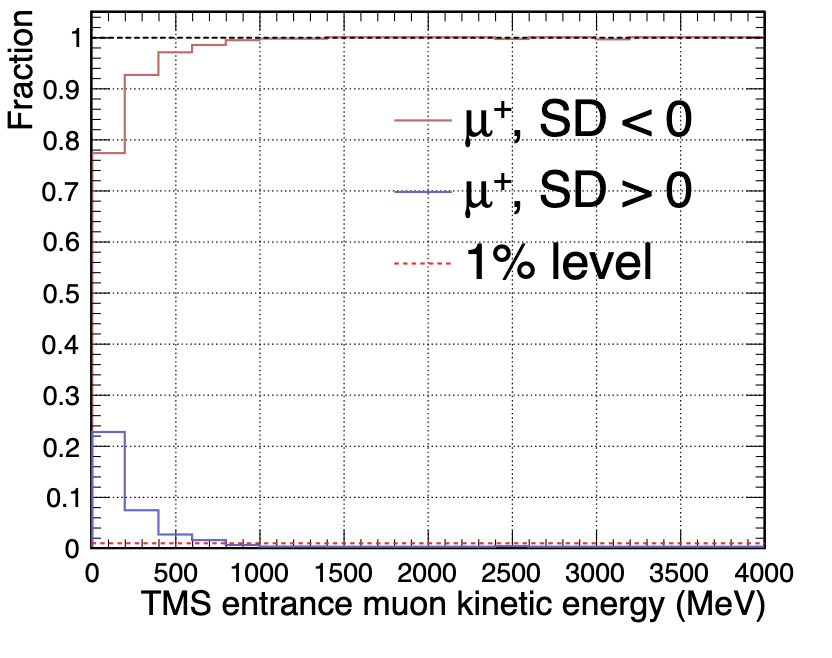 ‹#›
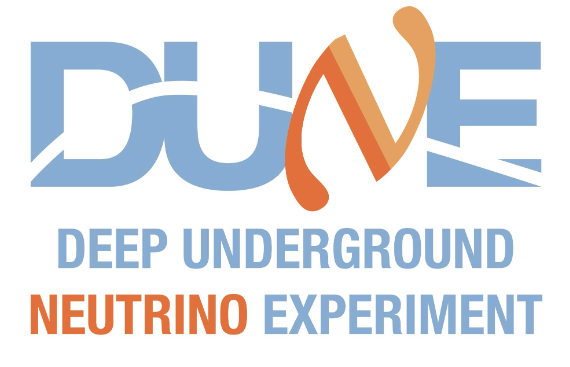 Conclusions
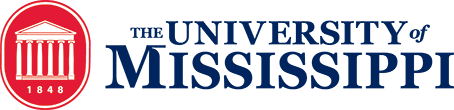 Reproduce the same plots by Clarence
Need data files with more statistics to reproduce plots with antimuons
‹#›
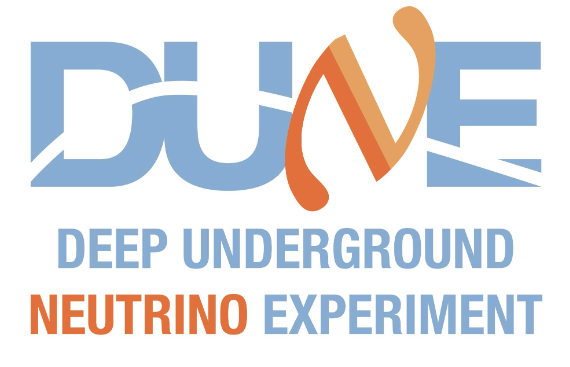 Next Study
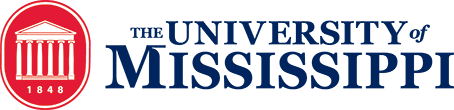 Scattering between LAr and TMS. 
How often is a LAr muon scattered after LAr but before TMS such that the track matching thinks they are not from the same track?
‹#›
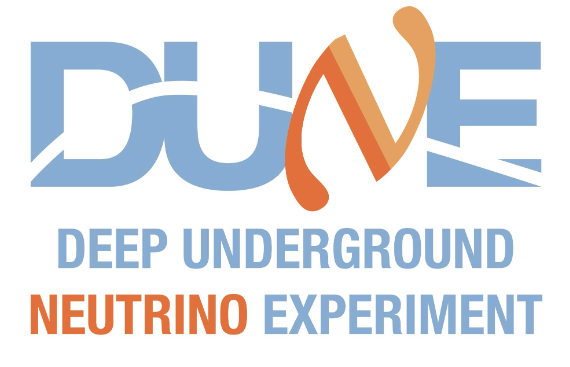 Next Study
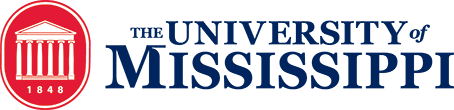 How do we match muons? Method used in Minerva:
[3]
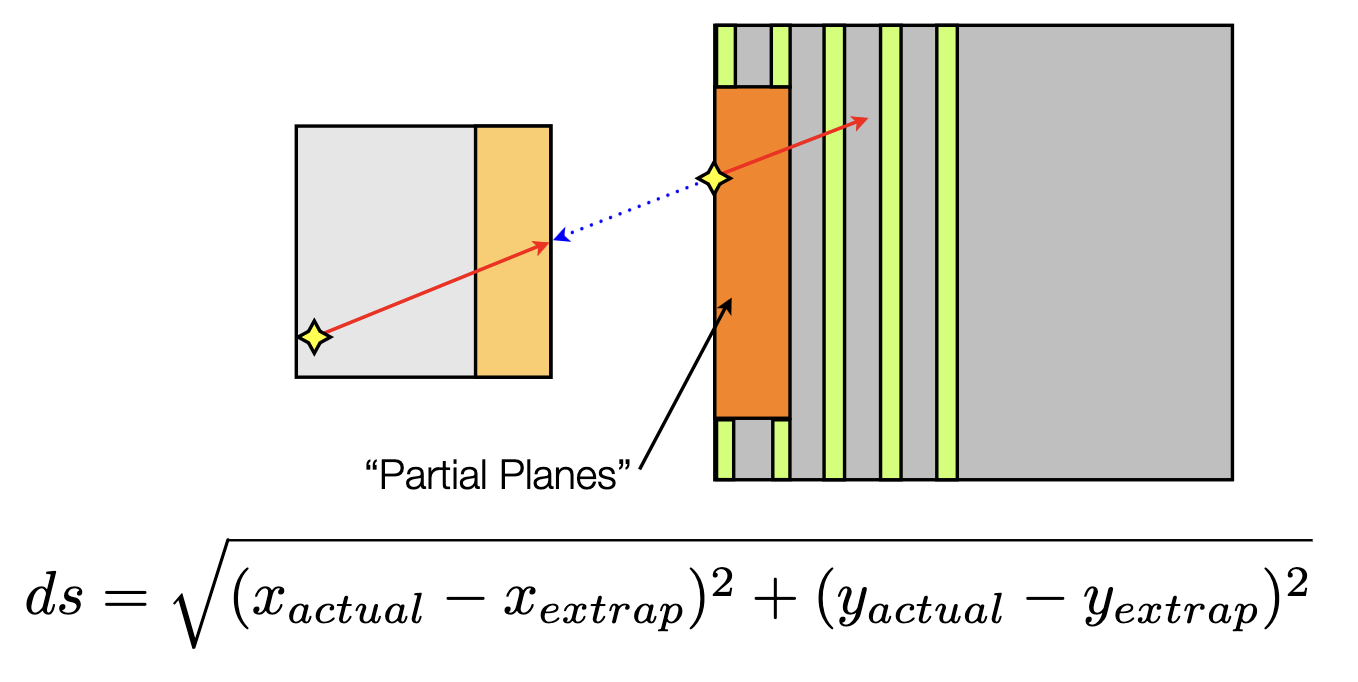 [3]Ref: Anne Norrick,
June 27, 2013
Minerva Week
If this comes out to be less than 40 cm, call it a match!
‹#›
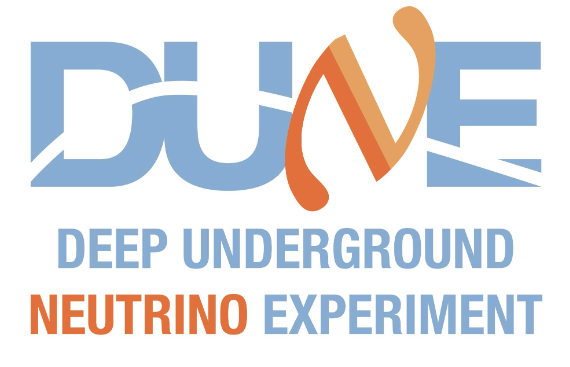 Problems
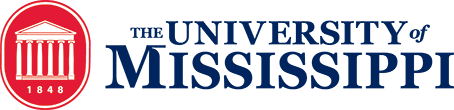 Not enough information in the data file I’m currently using.
Data file doesn’t contain the point muon leaves the Lar,  nor the two points near the front of TMS.
END
‹#›